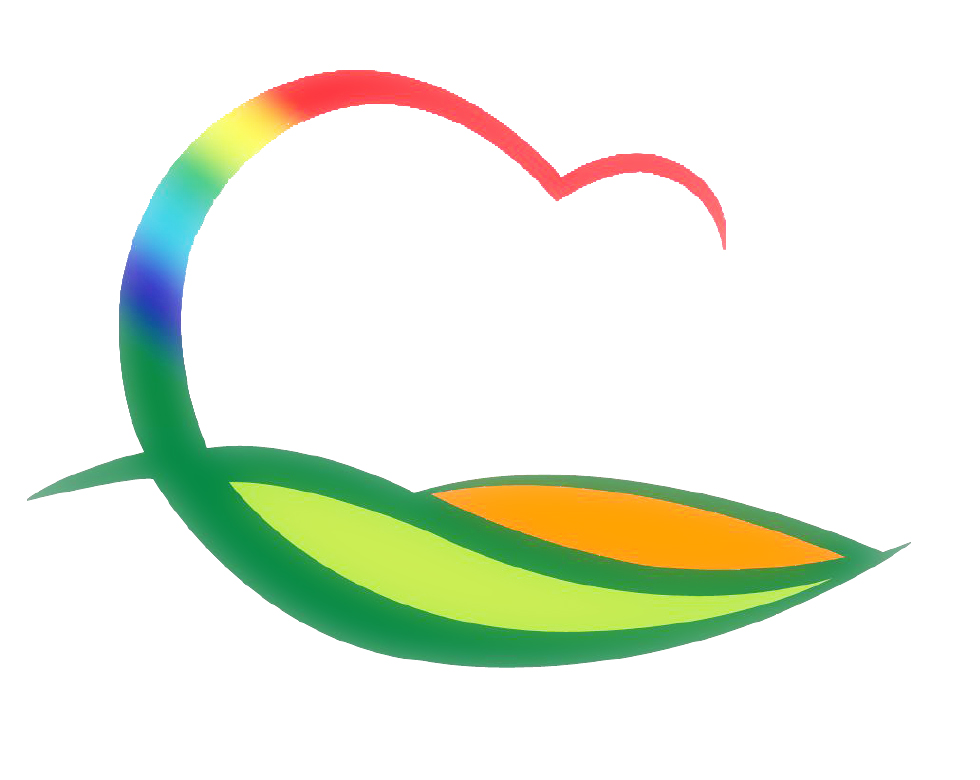 도 시 건 축 과
[Speaker Notes: 먼저, 지금의 옥천입니다.]
6-1. 영동군 관리계획 재정비 수립·용역 추진
위      치 : 영동군 전역(A=844.985 ㎢)
과업내용 :군관리계획(재정비) 결정
   - 기초조사, 토지적성평가, 전략환경 영향평가
   - 도시 기후 취약성 분석
   - 경관성∙교통성∙재해취약성∙사전재해영향성 검토
   - 지형도면 작성 및 고시, 군계획시설 단계별집행계획
예  산 액 : 1,436백만원
추진내용 
   - 주민설명회 개최(추풍령면 외 5개면)
     ※ 기시행 : 영동읍, 용산면, 황간면, 매곡면, 심천면 
   - 군관리계획 재정비(안) 방침 결정
6-2. 군계획도로 개설사업 추진
사 업 량 : 부용, 영산동 지구 L=300m
사 업 비 : 800백만원
내     용 : 보상 추진
6-3. 동정 급경사지 붕괴위험지구 정비사업 추진
위     치 : 영동읍 동정리 125-8번지 일원
사 업 량 : 산석옹벽 및 보도포장 L=240m
사 업 비 : 4,000백만원
내     용 : 토공작업
6-4. 2016년 지역개발사업 합동설계 추진
기     간 : 3. 2.(수) ~ 3. 31.(목)
규     모 : 135건/ 5,355백만원
내     용 : 공사 계약 및 착공
※ 공사장 안전사고 예방 지도 철저
6-5. 해빙기 대비 건축물 안전점검 실시
기     간 : 3. 2.(수) ~ 3. 11.(금)
점 검 반 : 건축팀장 외 4명
대     상 : 대형건축공사장 및 장기중단 방치 건축물 등
6-6. 다목적광장 및 쉼터조성사업 추진
위     치 : 매곡면 옥전리 782
사 업 비 : 200백만원(도비 60, 군비 140)
내     용 : 실시설계용역
  ※ 주차장, 복합경기장, 편의시설 등